ПРОЕКТ: « ВОЛШЕБНАЯ СОЛЬ»
МАОУ СОШ № 7
 4 «А» класс
                                                    Балабанова Любовь
                                                    Шиварова Вероника
Гомер называл поваренную соль «божественной»
ГИПОТЕЗА:    мы предполагаем, что сможем сделать оригинальные и                          красивые поделки с использованием соли.      ЦЕЛЬ ПРОЕКТА:  показать использование соли в декоративно-                                      прикладном творчестве. ЗАДАЧИ:                1. Выяснить, что такое соль и откуда она берётся.               2. Изучить техники декоративно-прикладного творчества с                    использованием соли.                        3. Провести опыт с солью по выращиванию кристаллов.               4. Изготовить поделки с применением соли.
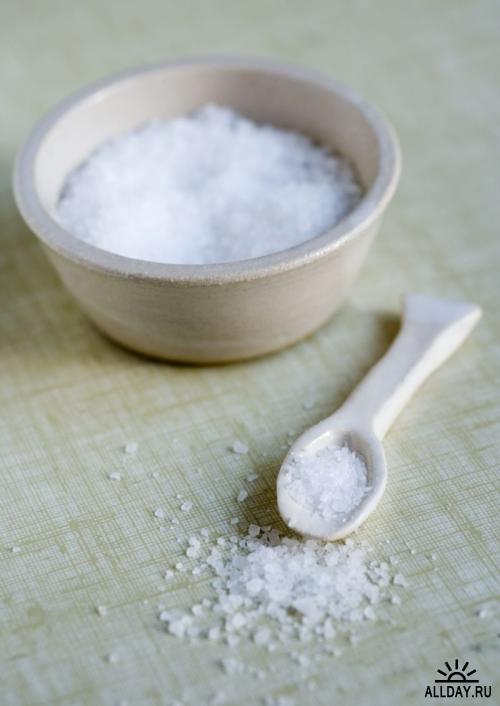 Объект исследования: соль.
СОЛЬ - это очень важное вещество
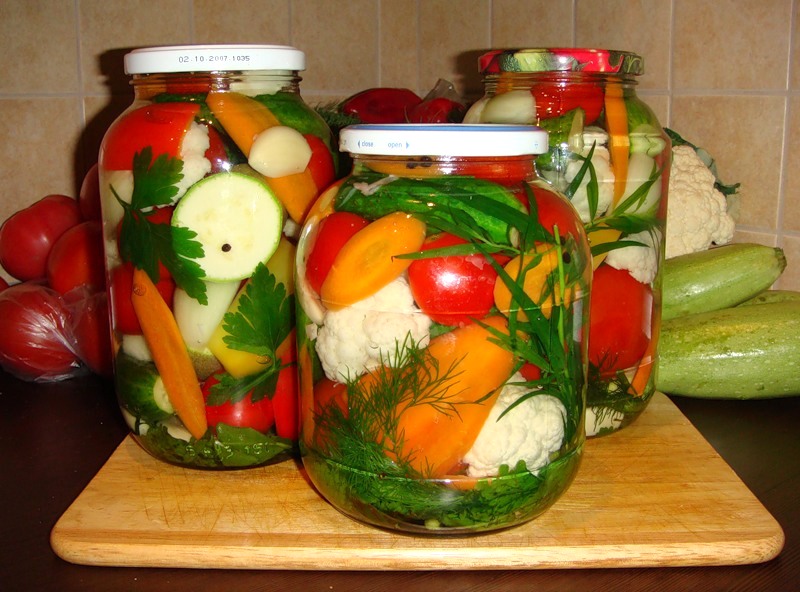 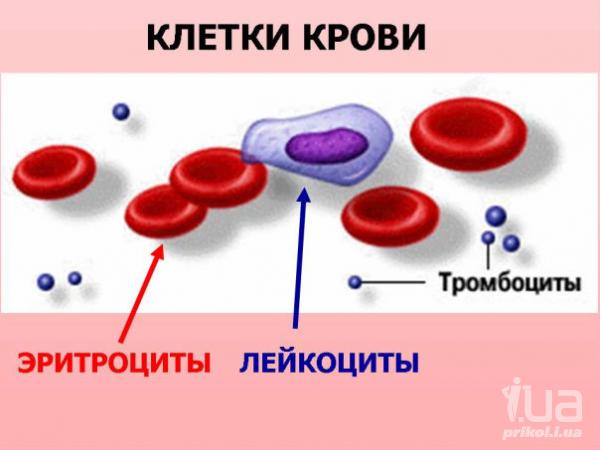 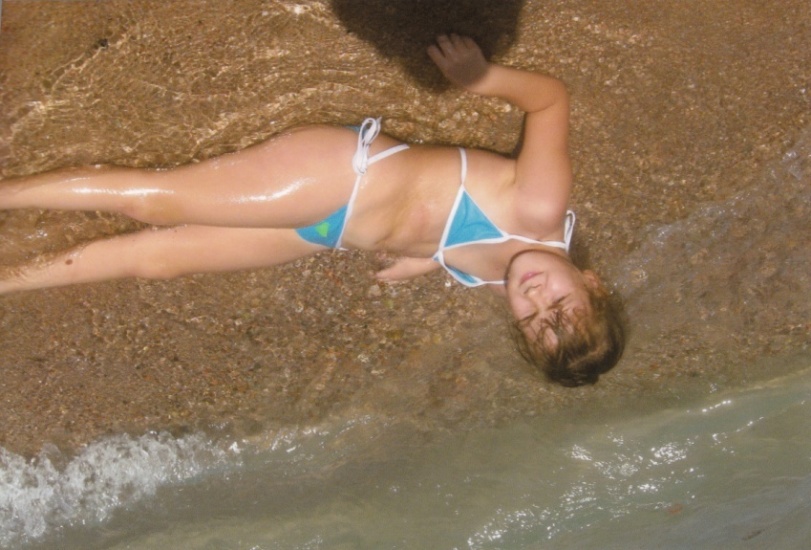 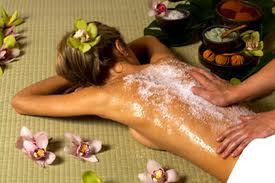 2 основных пути добычи соли
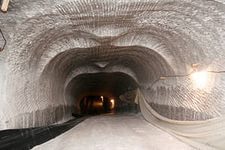 Мы научились выращивать кристаллы, они получаются очень красивые, и мы можем научить этому своих друзей.
Необходимо взять стакан с горячей водой,  добавлять в него соль и помешивать  до тех пор, пока соль перестанет растворяться. Получится перенасыщенный раствор соли. Затем нужно его процедить в другой стакан и опустить в него палочку .Через несколько дней на палочке появятся кристаллы соли.
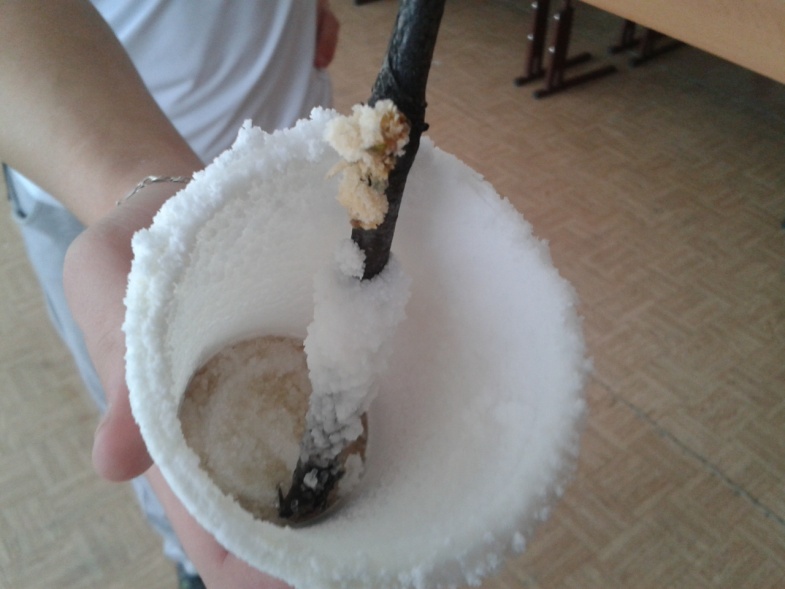 Из солёного теста мы сделали различные поделки
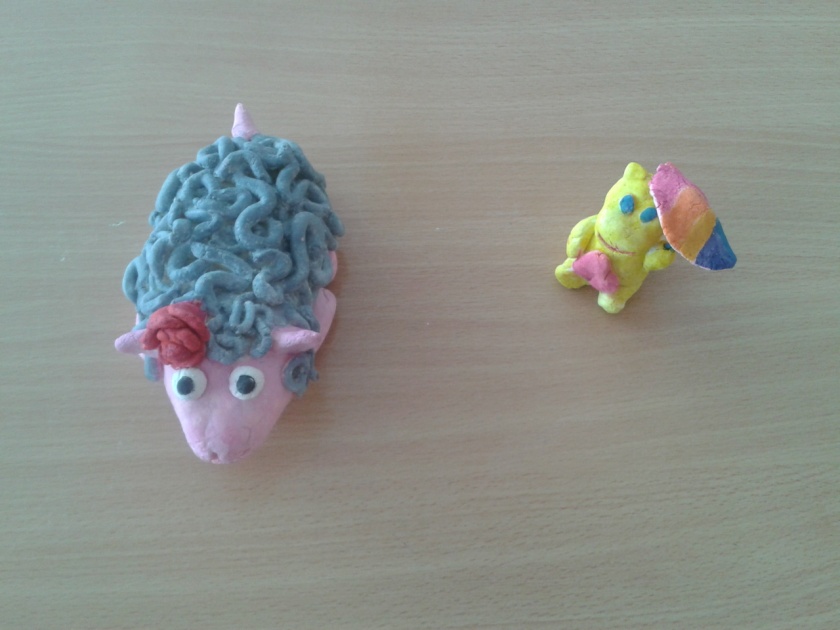 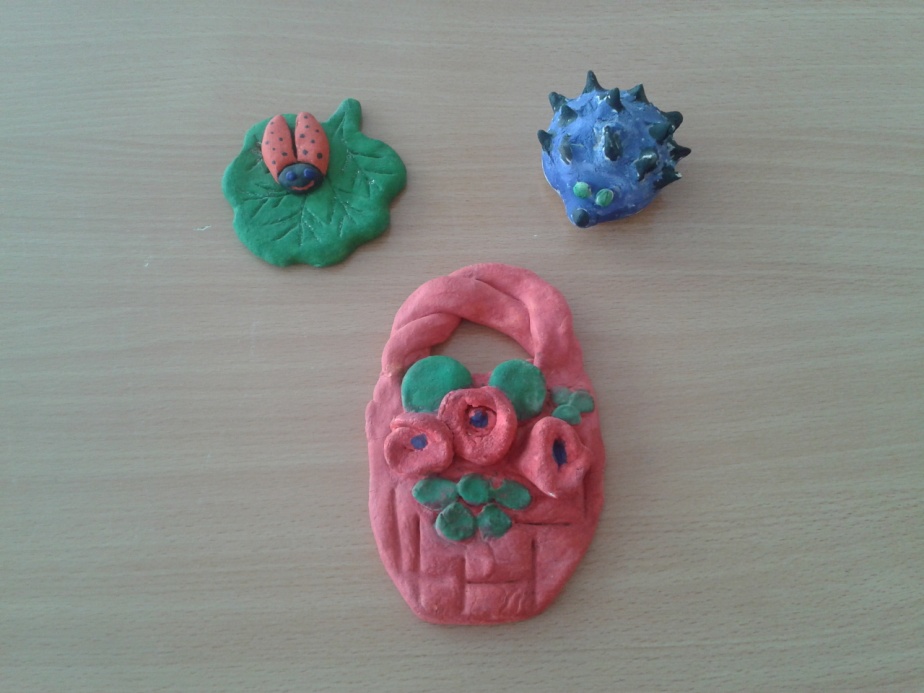 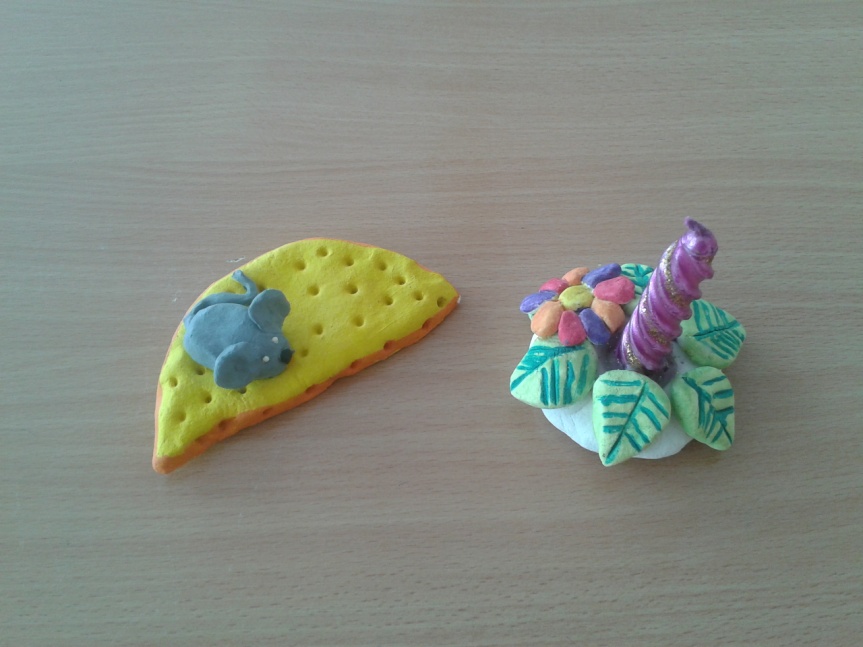 Аппликация с применением соли.
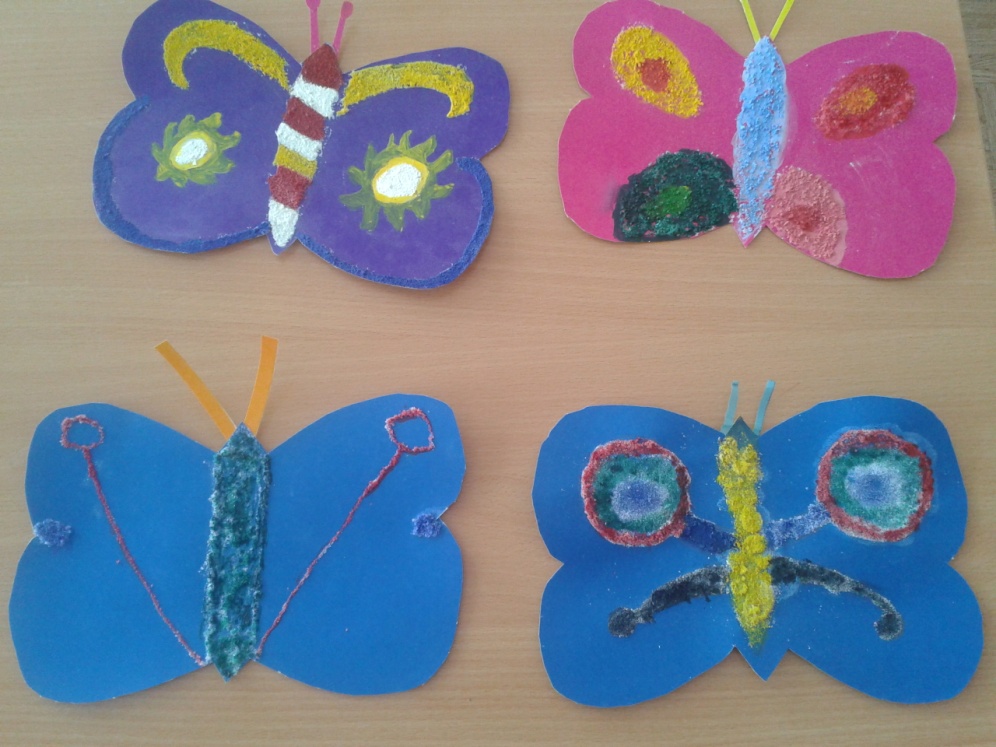 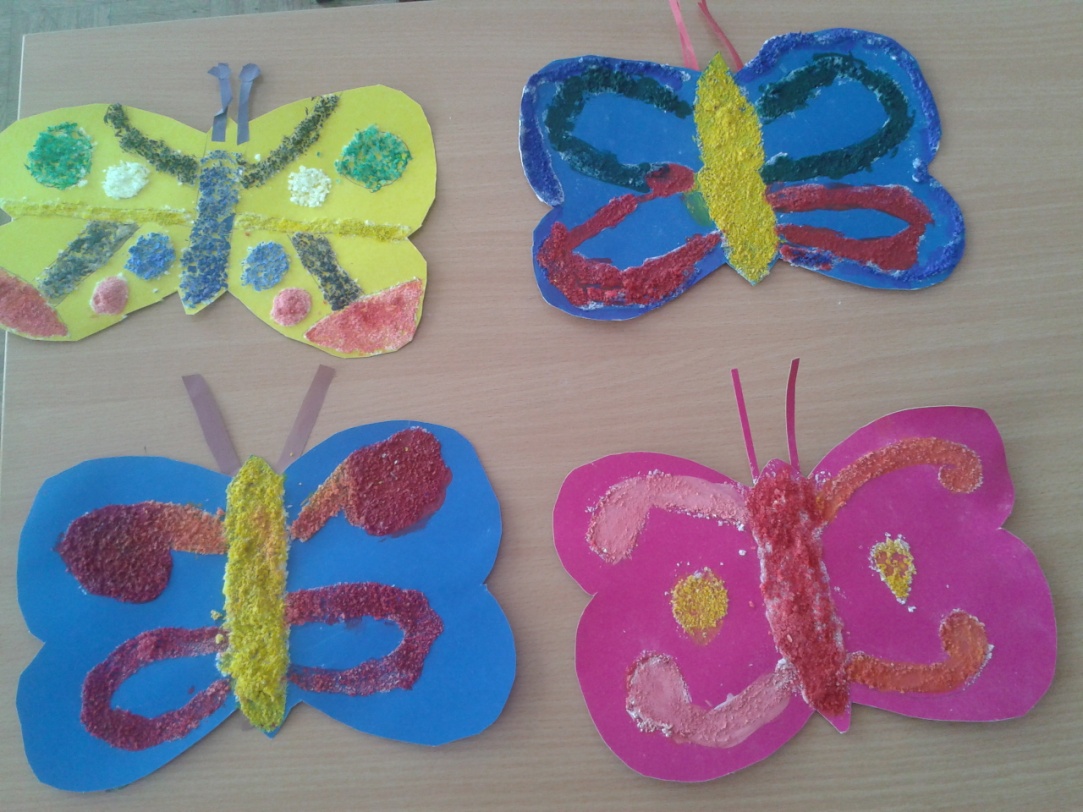 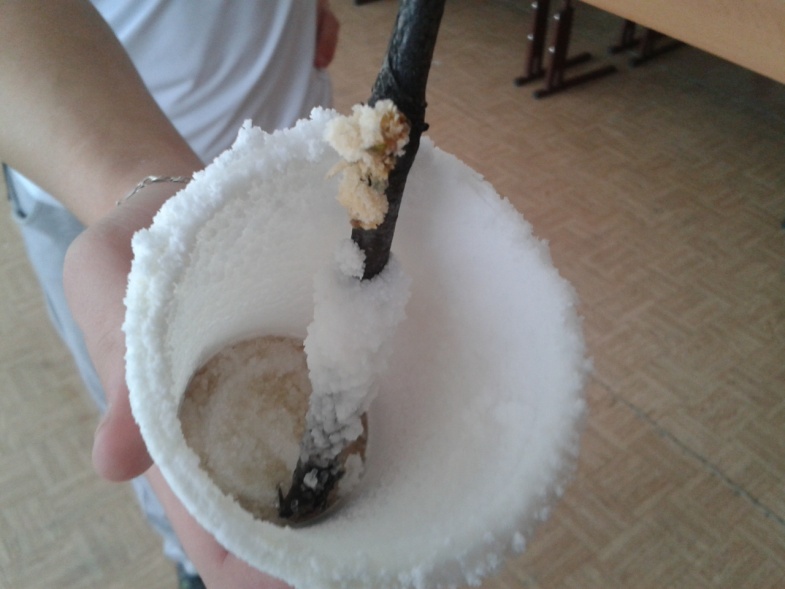 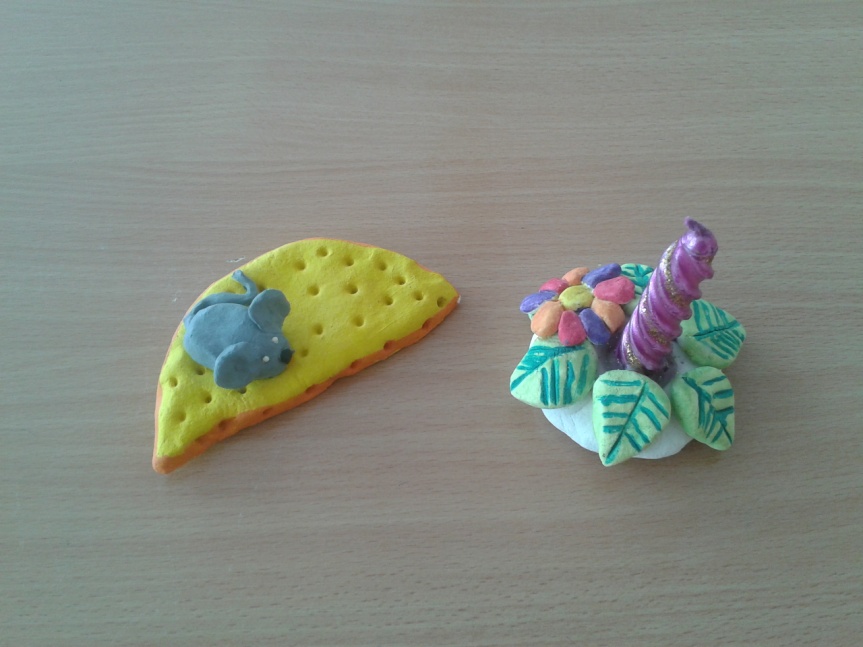 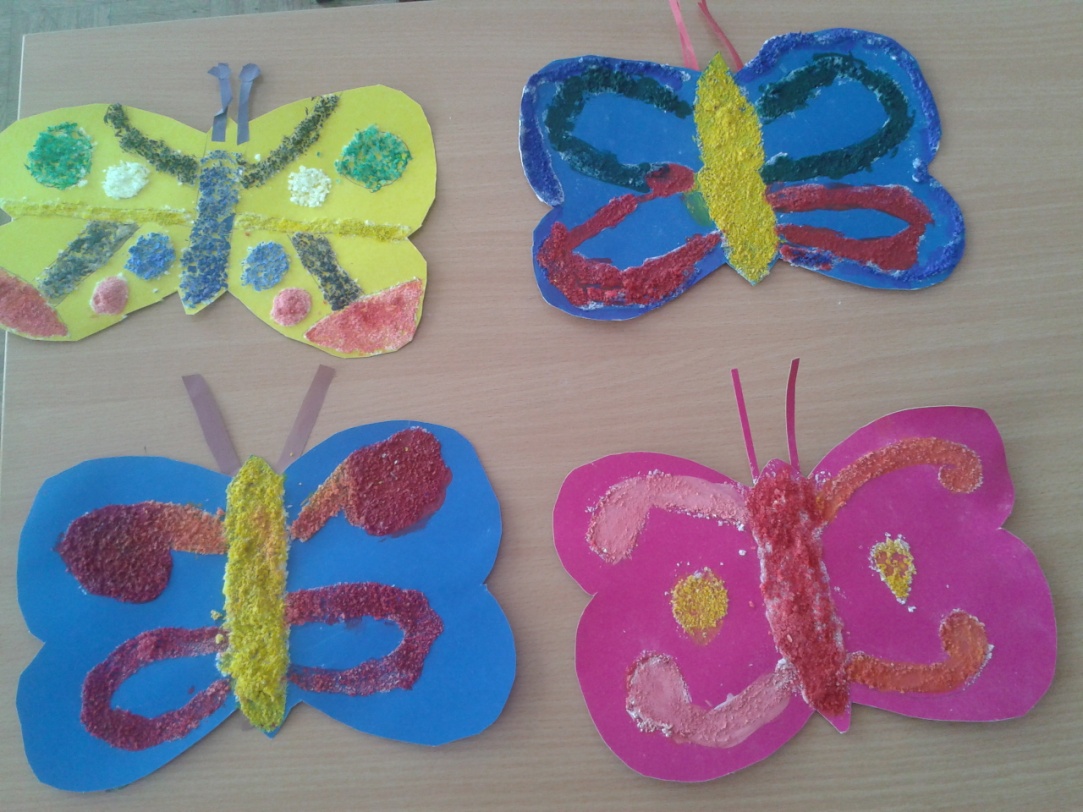 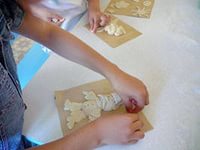 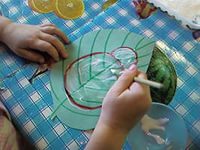 Таким образом, наша гипотеза подтвердилась. Изучив свойства соли, мы сделали различные красивые поделки.
СПАСИБО!